Universidad de Buenos AiresSecretaría de Ciencia y Técnica
Proyectos Desarrollo Estratégico 2019
29 de Agosto 2019
Rubros
Equipamiento.

Bienes de consumo.

Servicios de terceros técnicos especializados

Licencias.

Trabajo de Campo.

Difusión y/o protección de resultados de investigación.

Bibliografía especializada.
Equipamiento
En este rubro se prevé la adquisición de equipos, repuestos o accesorios (siempre que sean inventariables). 

Ejemplos: Estabilizador, Router, Disco Rígido Externo, Impresoras, Scanner. 

Deberá completar nota de alta patrimonial, la cual se adjuntará en la rendición una vez firmada por el área de patrimonio de la Unidad Académica.
Equipamiento
En caso de tener que trasladar el equipamiento comprado con fondos del subsidio, fuera de la Unidad Académica en la cual fue dado de alta patrimonial; será obligatorio completar en la Dirección Patrimonial de su Facultad un “Acta de traslado de bienes” 

Podrá contratar con fondos del subsidio, durante el período de ejecución del proyecto, un seguro de cobertura por robo, hurto y daños sobre el bien a trasladar, pudiendo rendir dicho gasto dentro del rubro servicio de terceros técnicos especializados.
Bienes de consumo
Este rubro será destinado a la adquisición de todo material, repuestos y accesorios consumibles, no inventariables con tiempo de vida útil breve; necesarios para el desarrollo del proyecto. 

Ejemplo: insumos de laboratorio, drogas y reactivos, material de vidrio, material descartable, animales de laboratorio, útiles de oficina, fotocopias, PEN DRIVE, etc.
Bienes de consumo
Insumos de computación: Se deberá adjuntar, en la rendición, una nota explicando en que equipamiento fueron agregados los accesorios de computación indicando el número de patrimonio de la computadora o impresora.

Ejemplos: mouse, teclado, disco rígido interno, memorias RAM, plaquetas de audio/video, mother, cartuchos de tóner (no recarga).
Servicios de terceros técnicos especializados
Destinado a la contratación de servicios profesionales prestados por personal especializado, empresas o laboratorios para el desarrollo de actividades específicas e indispensables para la ejecución del proyecto y que no puedan ser realizadas por los integrantes del equipo de investigación. 

Se promoverá en forma prioritaria que los mismos sean brindados por grupos de la propia Universidad de Buenos Aires. 

Podrá destinarse a cobertura de seguro por robo, hurto y rotura de equipamiento que deba trasladarse fuera del ámbito de la Unidad Académica, sólo durante el período de ejecución del proyecto, siempre y cuando se firme previamente el “ Acta de traslado de bienes” en la Dirección de Patrimonio de su Facultad.

Ejemplos: reparaciones de equipamiento, análisis de muestras, fotografía, desgravaciones, traducciones, carga de tóner, etc. 

Importante: No se aceptarán facturas correspondientes a servicios prestados por integrantes del proyecto, mantenimiento de infraestructura o gastos relacionados con mantenimiento y operación de áreas involucradas de la Universidad.
Licencias
Este rubro será destinado a la adquisición de licencias de tecnología (software o cualquier otro insumo que implique un contrato de licencia con el proveedor).
Trabajo de Campo
Destinado a cubrir gastos de traslado, estadía y/o viáticos (ver aclaración de viáticos) para tareas de experimentación, observación y/o recolección de datos in situ en sitios alejados de la sede del proyecto.
Podrá rendir los gastos de peaje y combustible :

1- Con vehículos de la Facultad (con constancia de que el vehículo pertenece a la misma).

2- Particulares (deberá solicitarse previamente autorización al Depto. De Subsidios de la SECyT, y presentar copia de dicha autorización en la rendición correspondiente).
Trabajo de Campo
Para presentar gastos de invitados (del país o extranjeros), previamente se deberá solicitar autorización al Departamento de subsidios, justificando mediante nota el motivo de la invitación y los diferentes gastos a realizar con sus respectivos montos. 

Dicha autorización deberá adjuntarse en la rendición de cuentas.

  Debiendo rendirse con los comprobantes y/o Facturas a consignar en la planilla de gastos.
Trabajo de Campo
Para viajes de corta distancia en micro, subte o tren (región metropolitana), no es necesario adjuntar comprobantes (boleto de colectivo o tren), sino que deben consignarse los gastos de pasajes cronológicamente en la planilla de movilidad, indicando origen y destino firmada en cada caso por el viajante y al pie de la planilla por el Director del Proyecto. 

Recuerde que dicha planilla no es para consignar gastos de traslados diarios hacia su Unidad Académica.
Trabajo de Campo
Taxis y Remises: dichos gastos no podrán superar los 8 viajes mensuales que serán circunstanciales y deberán justificarse en función del objeto de investigación del proyecto. Para la rendición se aceptarán sólo tickets fiscales y/ o facturas debidamente conformadas.
Trabajo de Campo
Concepto “VIÁTICO”:
 Es una asignación fija diaria que se concede a los integrantes del proyecto de investigación o invitados previamente autorizados (con exclusión de los pasajes) para atender todos los gastos personales que le ocasione el cumplimiento de las tareas propias del proyecto cuando realicen trabajos de campo  dentro del país, a lugares alejados a más de 50 Kms. de la Unidad Académica sede del proyecto. Los viáticos diarios se liquidarán según escala vigente (Ver en Instructivo).
Trabajo de Campo
IMPORTANTE: Tenga en cuenta NO consignar los mismos gastos dos veces en la rendición, si presenta facturas por gastos de comida o alojamiento por un viaje, no podrá solicitar viáticos para cubrir los mismos gastos de ese viaje. 

Para poder corroborar la información consignada por el interesado en el formulario de liquidación de viáticos deberán adjuntarse comprobantes que acrediten las fechas de los viajes y/o estadía (Pasajes, o tickets de peaje en el caso de viaje en automóvil, o copia de comprobante de alojamiento donde figure fecha de ingreso y egreso).
Difusión y/o protección de resultados de investigación.
Destinado a cubrir los gastos de publicación de artículos y/o la difusión de resultados del proyecto, edición de libros, confección de material en distintos soportes y para distintos medios, etc. 
Destinado a cubrir los gastos de tasa de registro, examen de fondo y anualidades (INPI o DNDA).

El pago de honorario de escribano público (cesión de derechos de becarios, alumnos, graduados, etc.).

Los gastos que demanden los servicios de traducción pública así como la correspondiente certificación por el Colegio Público de Traductores de formularios, solicitudes y/o poderes emitidos por instituciones relacionadas o cotitulares de la propiedad intelectual de los resultados alcanzados por el equipo de investigación.
Bibliografía especializada
Este rubro está destinado a la adquisición de libros, publicaciones, acceso a publicaciones electrónicas y/o suscripciones a revistas de origen nacional e internacional, que sirvan al desarrollo del Proyecto.

Toda la bibliografía adquirida con fondos del subsidio deberá transferirse a la Unidad Académica correspondiente (biblioteca de la Facultad, de la Cátedra, del Departamento, etc.), mediante una nota con la nómina de libros, firmada y sellada por quien la recibe. En caso que el valor del libro supere $ 300 se deberá dar el alta patrimonial en su Unidad Académica. (Ver modelo de nota de alta patrimonial en planillas de rendiciones de subsidios) la cual se adjuntará en la rendición una vez firmada por el área de patrimonio de la Unidad Académica.
Preguntas?
Gracias
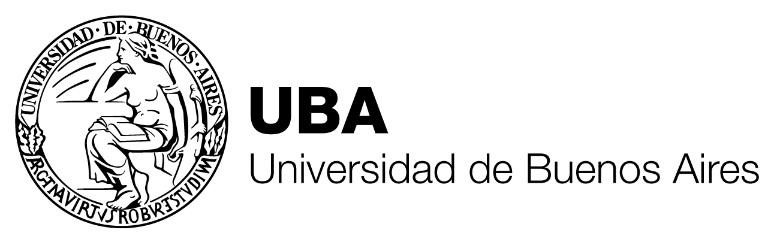 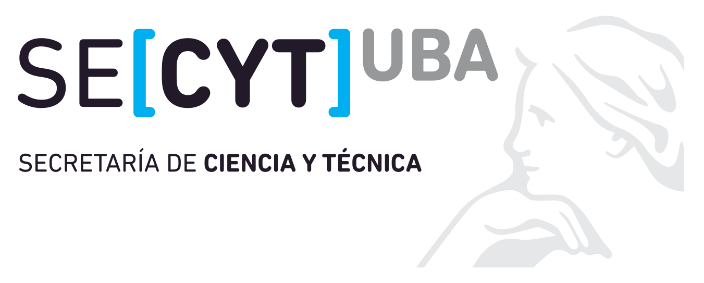